FUNET CSOC

FROM TENDERING IDEA TO SERVICE
TNC2024 											Harri.Kuusisto@csc.fi
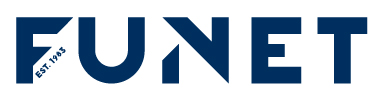 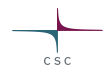 Introduction to something called 
Cyber Security Operation Center as a service
FROM THE IDEA TO THE SERVICE
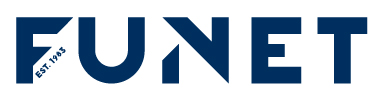 2
TIMELINE
02/2022		IDEA AND DISCUSSIONS STARTED AT INSTITUTIONAL LEVEL
08/2022		CSC WAS ASKED TO JOIN THE DISCUSSIONS
10/2022		CSC WAS ASKED TO LAUNCH MARKET CONSULTATION
11/2022		CSC BECAME RESPONSIBLE FOR PROCURING THE CSOC SERVICE
12/2022		CSC MADE DECISION TO START TENDERING PROCESS

02/2023		CSC PUBLISHED STATEMENT OF PARTICIPATION 
04/2023		CSC MADE DECISION OF POTENTIAL PROVIDERS
05/2023		CSC PUBLISHED PRELIMINARY INVITATION TO TENDER
07/2023		CSC PUBLISHED FINAL INVITATION TO TENDER
08/2023		CSC RECEIVED FINAL OFFERS AND MADE THE DECISION OF THE PROVIDER
09/2023		CSC HAD CONTRACT NEGOTIATIONS WITH THE PROVIDER AND…
11/2023		…SIGNED CONTRACT AND STARTED TO OFFER THE SERVICE
3
Idea and requirements
idea
INSTITUTIONS ASKED CSC AND FUNET AS AN NREN TO FIND A SOLUTION FOR THEIR NEEDS IN CYBER SECURITY MONITORING AND REACTING
requirements
M365
SENTINEL AS LOG SOURCE
OTHER LOG SOURCES ARE POSSIBLE TOO
4
tendering
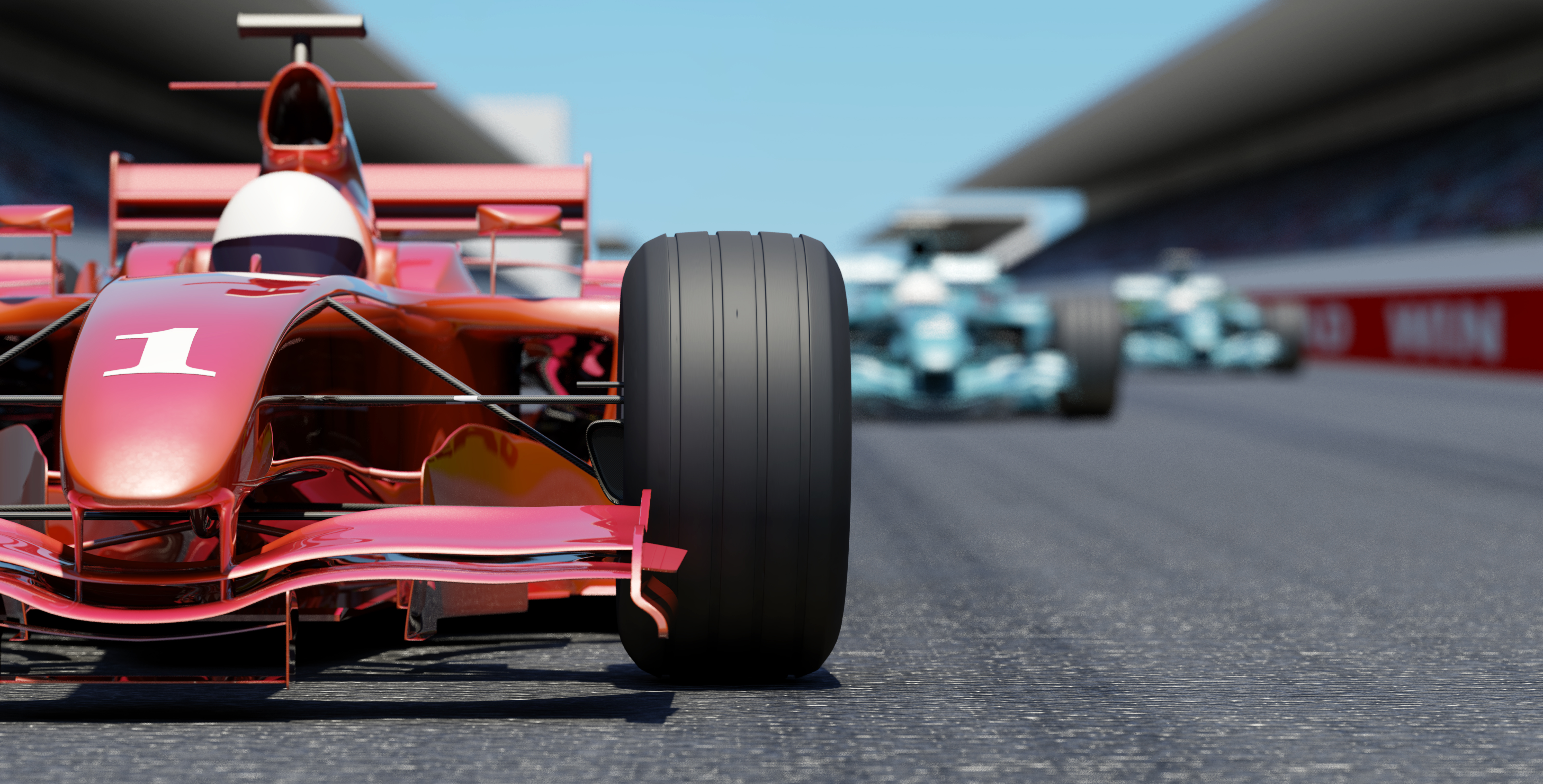 LOT OF WORK
TOGETHER WITH POTENTIAL USER INSTITUTIONS
METHOD CHOSEN WAS NEGOTIATION PROCEDURE
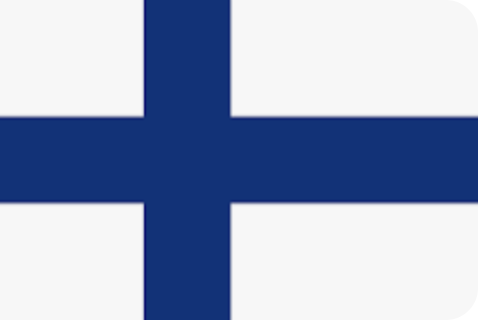 5
contracts
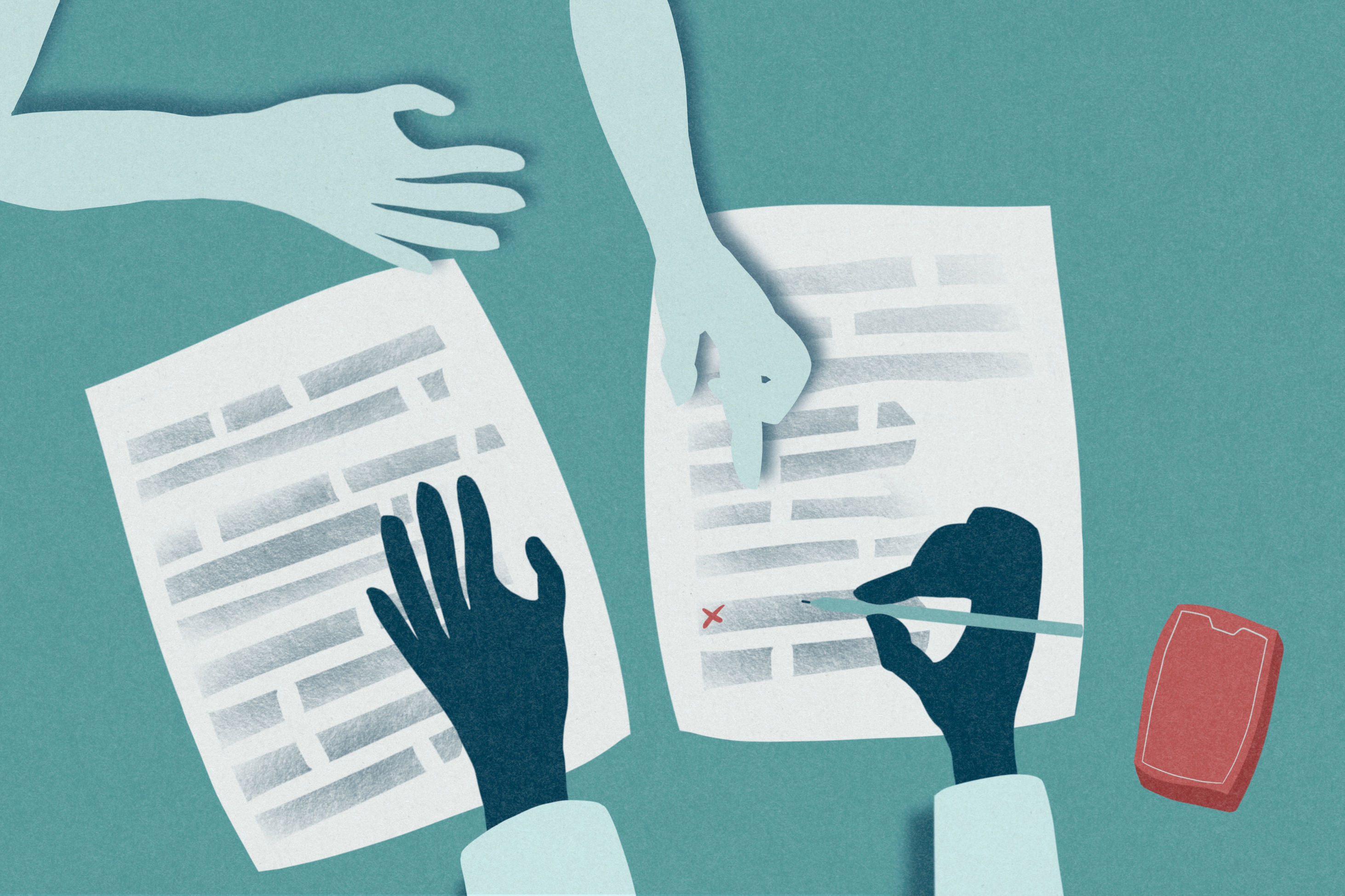 LOT OF WORK
BETWEEN CSC AND THE PROVIDER
BETWEEN CSC AND THE INSTITUTIONS
6
Deployment
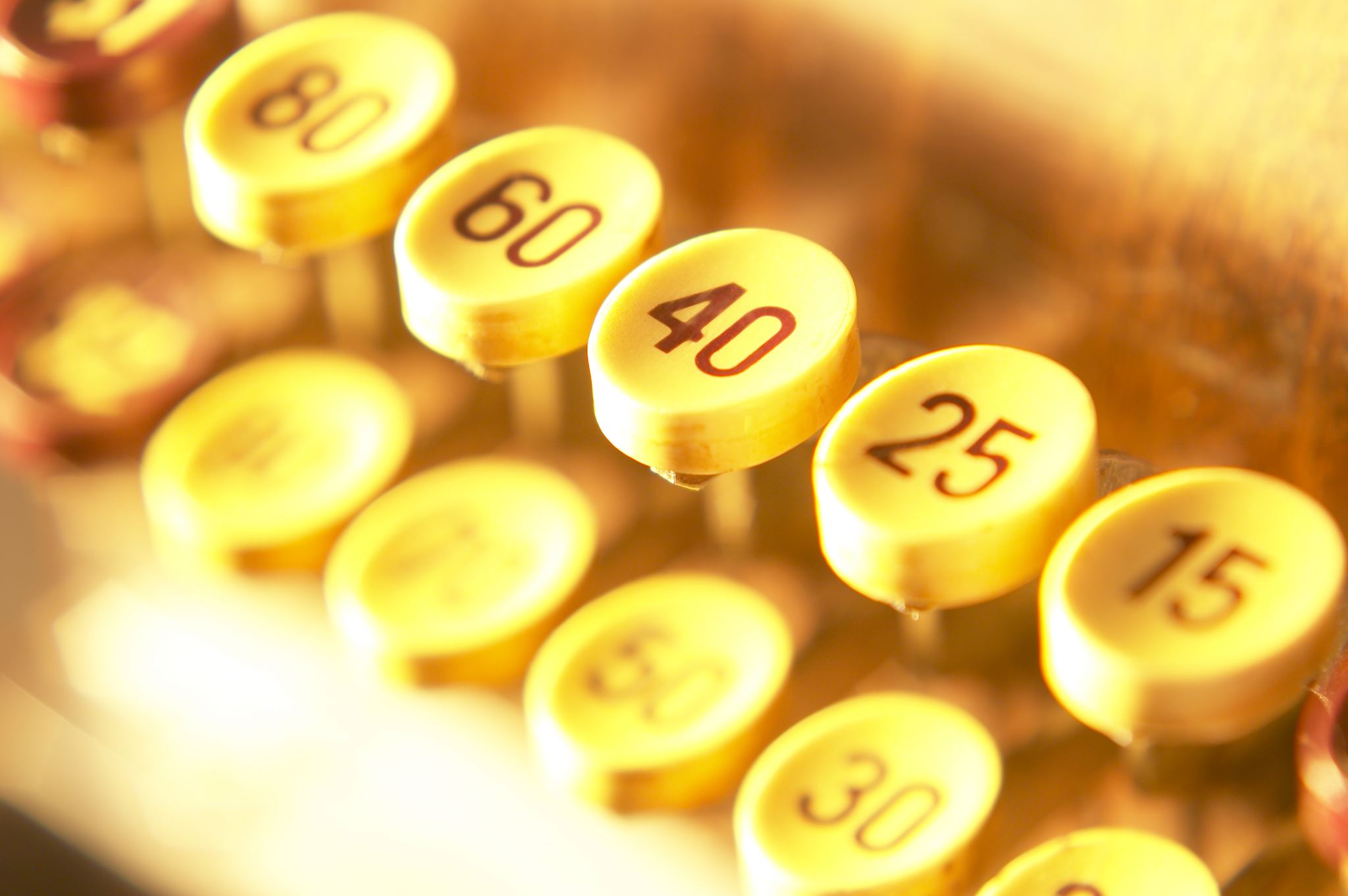 START WITH SHORT CALIBRATION PERIOD WITH NO SLA, NO SANCTIONS, NO BILLING
PRODUCTION PHASE
7
Customer user group
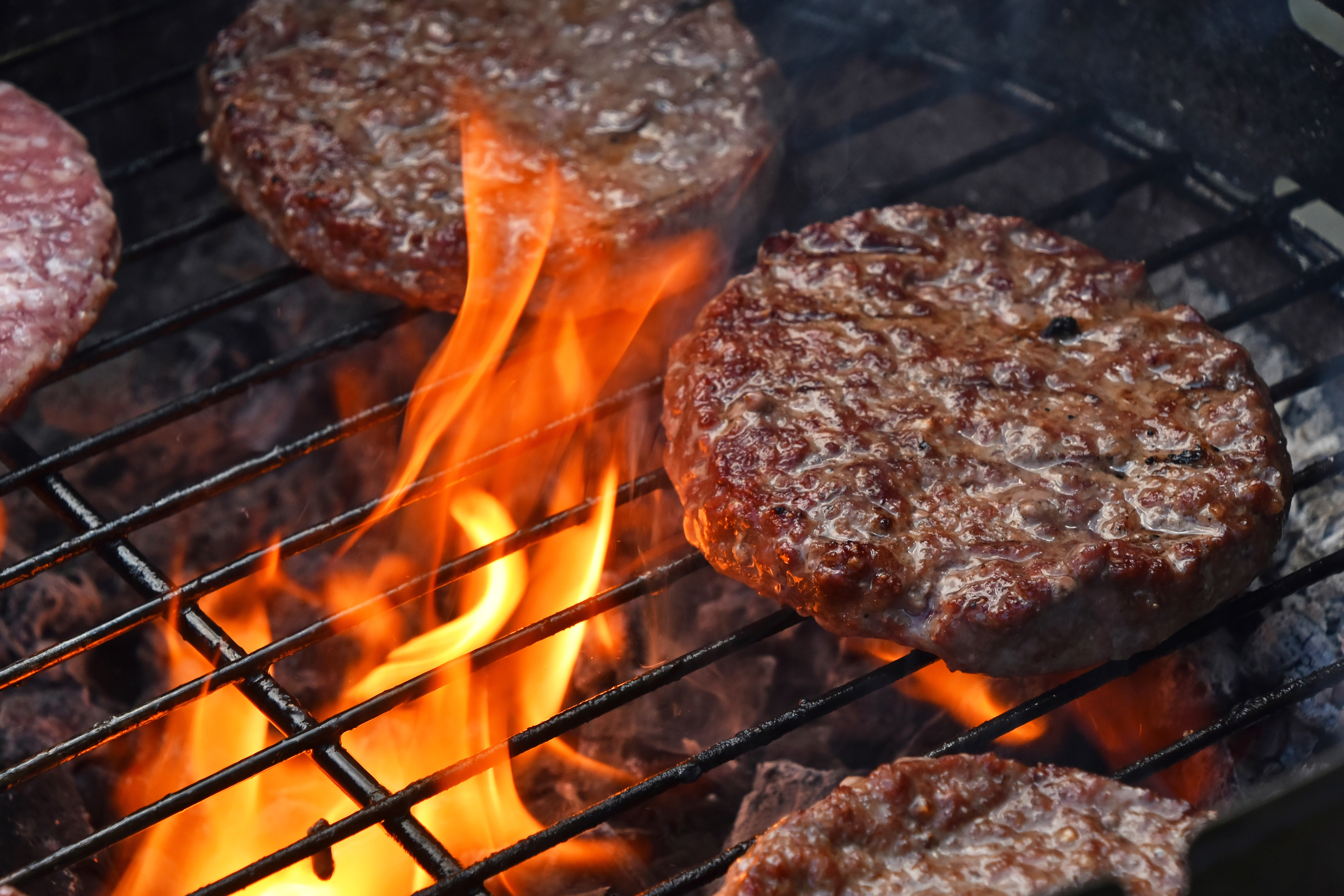 FEEDBACK TO PROVIDER
GENERAL QUALITY CONTROL OF THE SERVICE
NEW DEVELOPMENT IDEAS
SHARING THE BEST PRACTICES
CO-OPERATION BETWEEN INSTITUTIONS
8